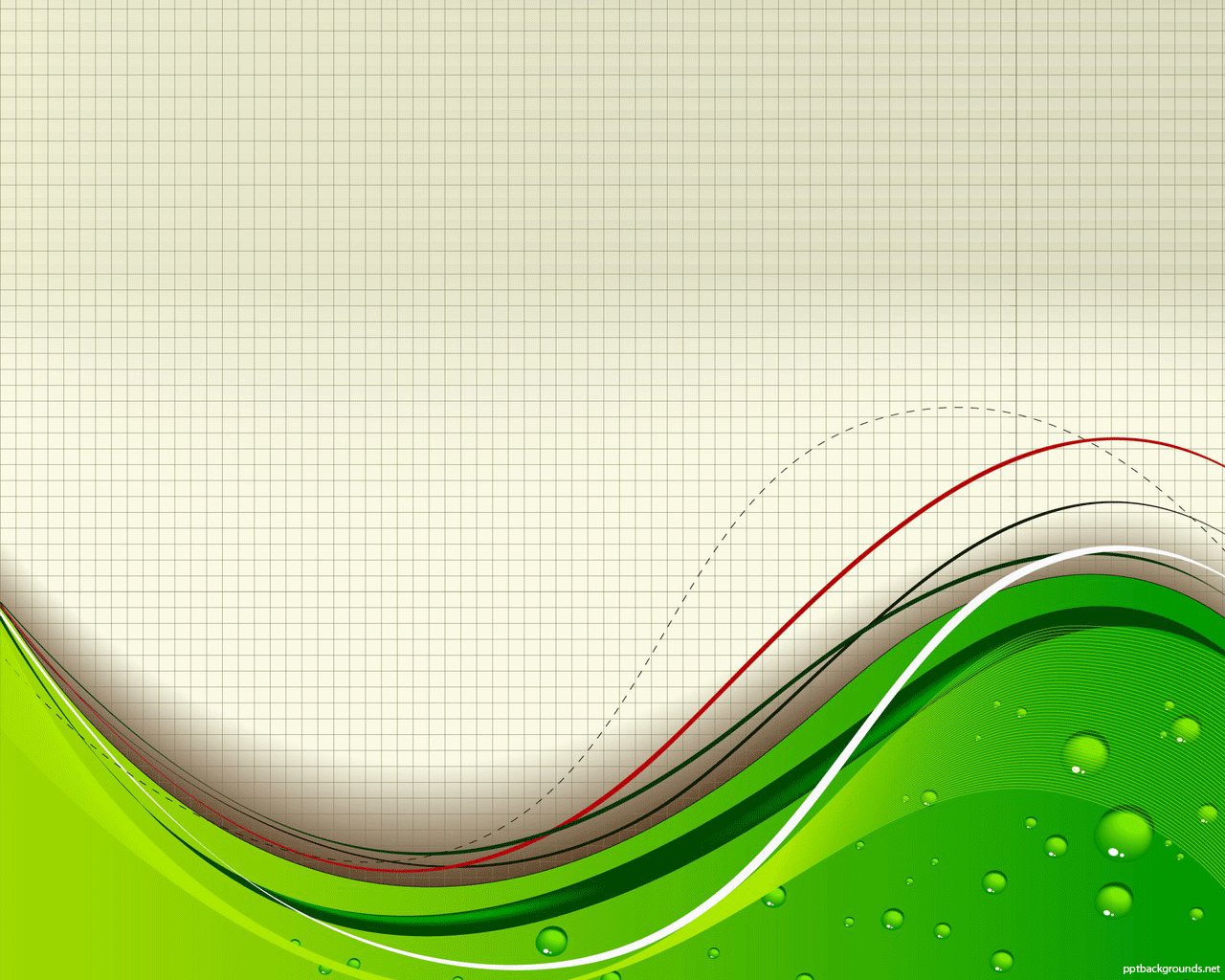 The Book of Life
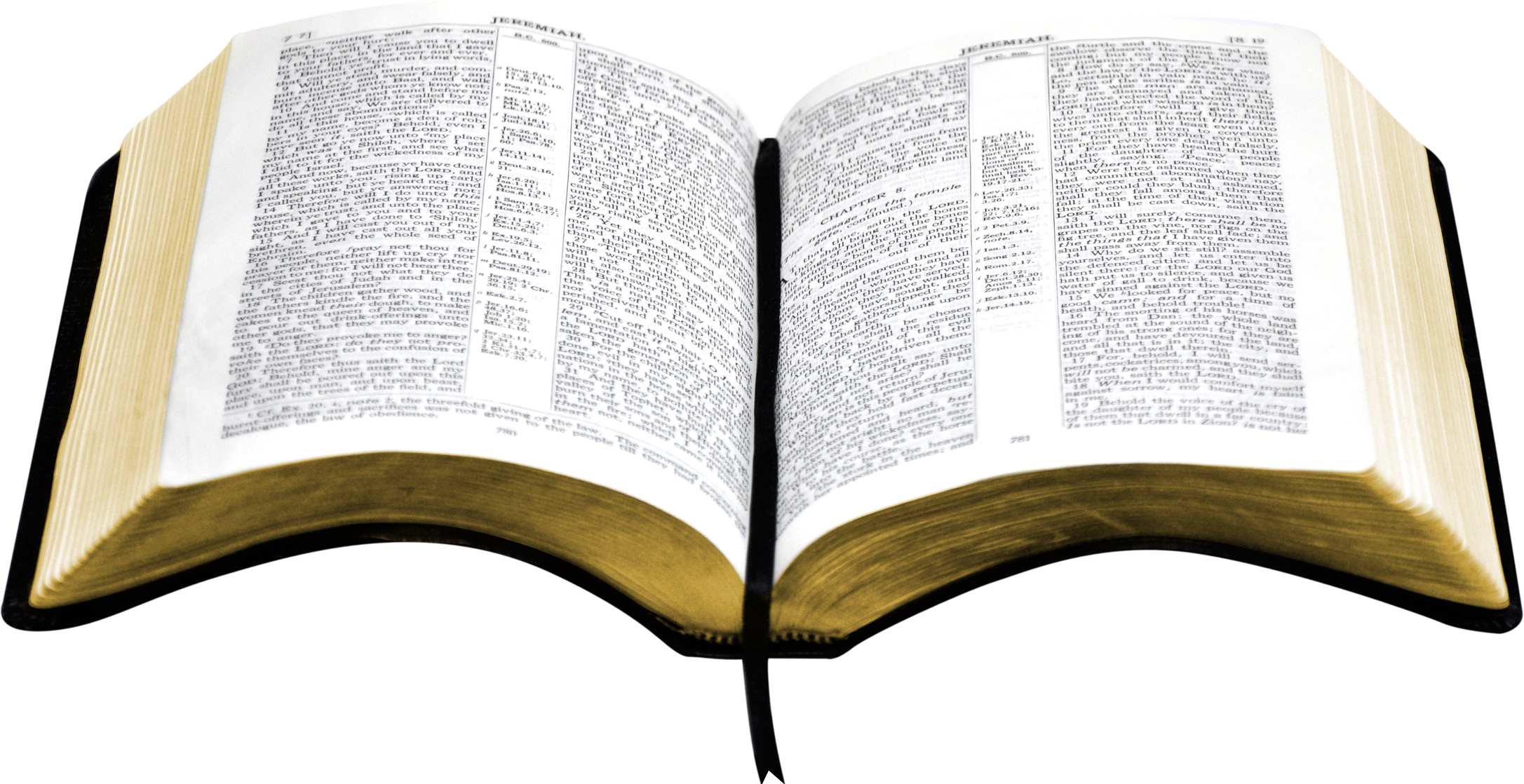 Revelation 20:12-15
Richie Thetford										 www.thetfordcountry.com
What Is This Book?
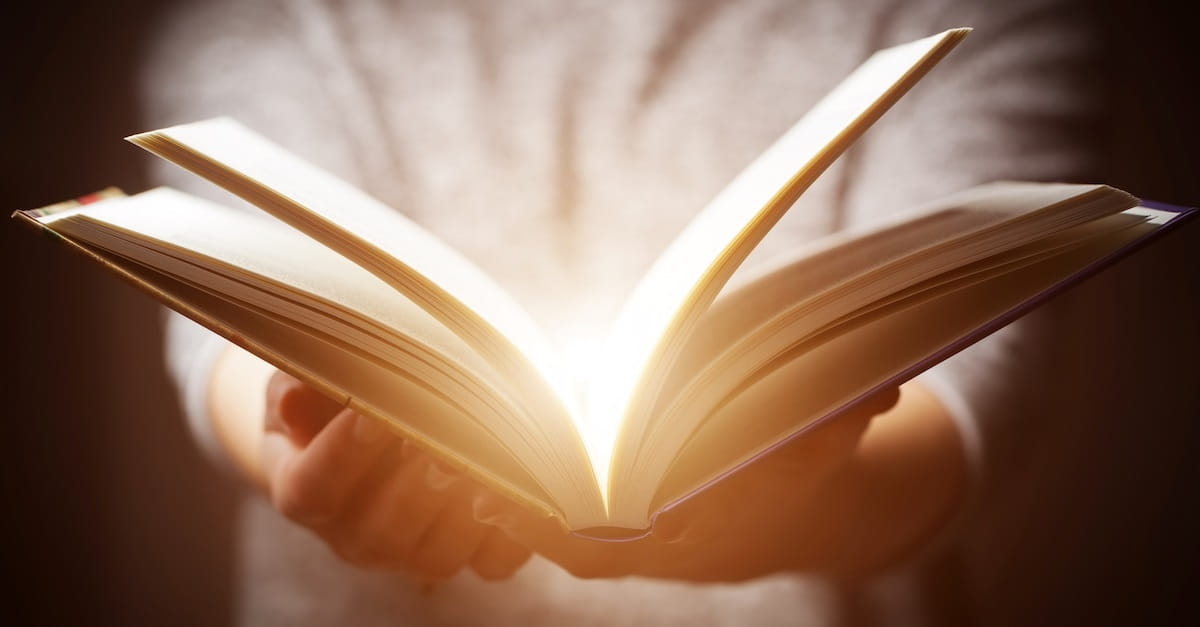 The book of life
Luke 10:20
Revelation 13:8
Revelation 20:12-15
Exodus 32:32-33
Revelation 3:5
Richie Thetford										 www.thetfordcountry.com
Who Does the Writing?
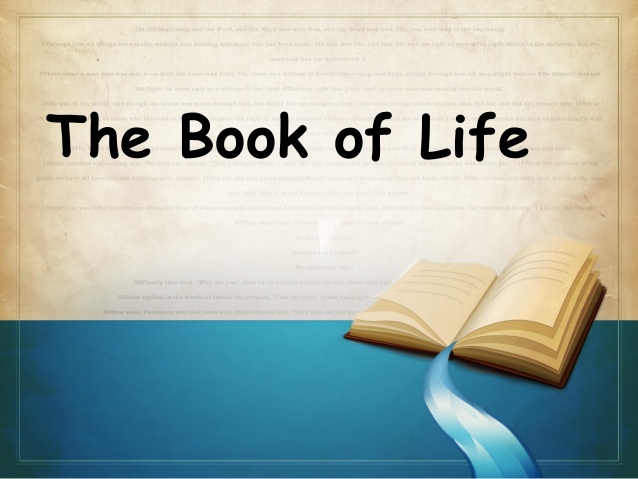 God
Exodus 32:32-33
Jesus
Revelation 3:5
Revelation 13:8
Richie Thetford										 www.thetfordcountry.com
Who Are Written in This Book?
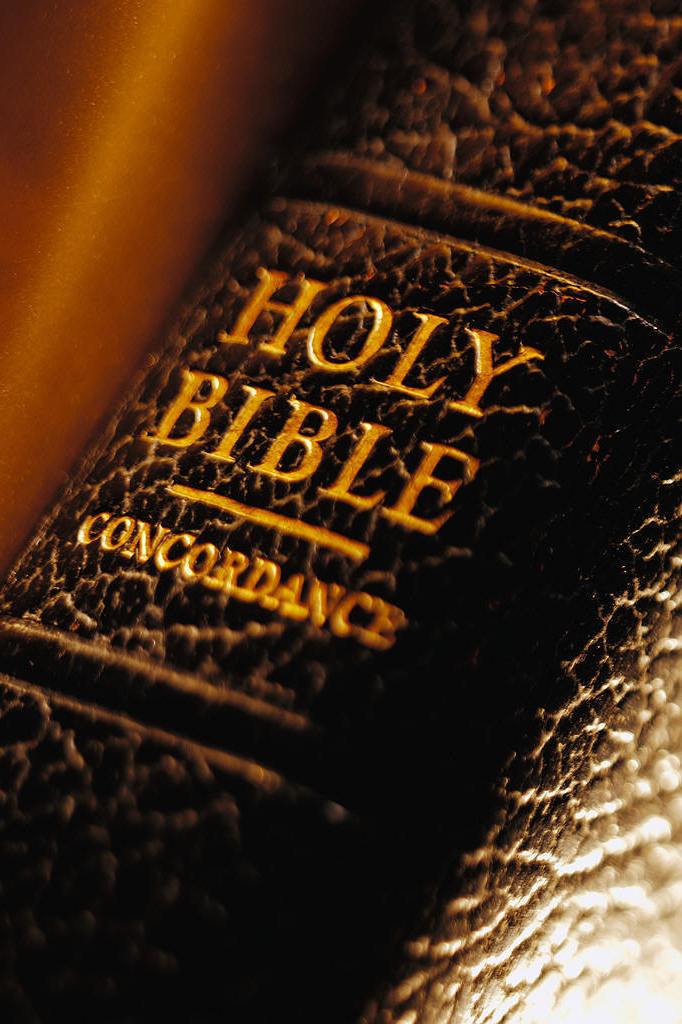 The saved
Revelation 20:12-15
Those without sin
Revelation 21:27
The Holy
Isaiah 4:3
The delivered
Daniel 12:1-3
Laborers in the kingdom
Philippians 4:3
The church
Hebrews 12:23
Richie Thetford										 www.thetfordcountry.com
Who Are Not Written in This Book?
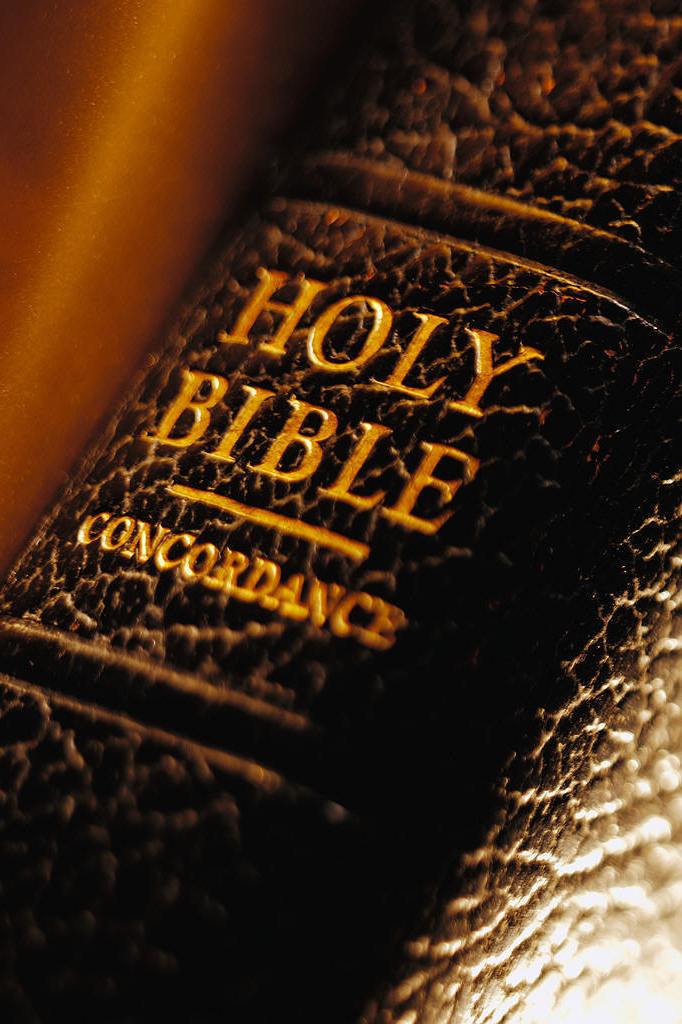 Those in sin
Exodus 32:32-33
Those who oppressthe righteous
Psalms 69:27-28
Non-overcomers
Revelation 3:5
Those who worshipthe beast
Revelation 13:6-8
Revelation 17:8
Those who take away from God’s words
Revelation 22:19
Richie Thetford										 www.thetfordcountry.com
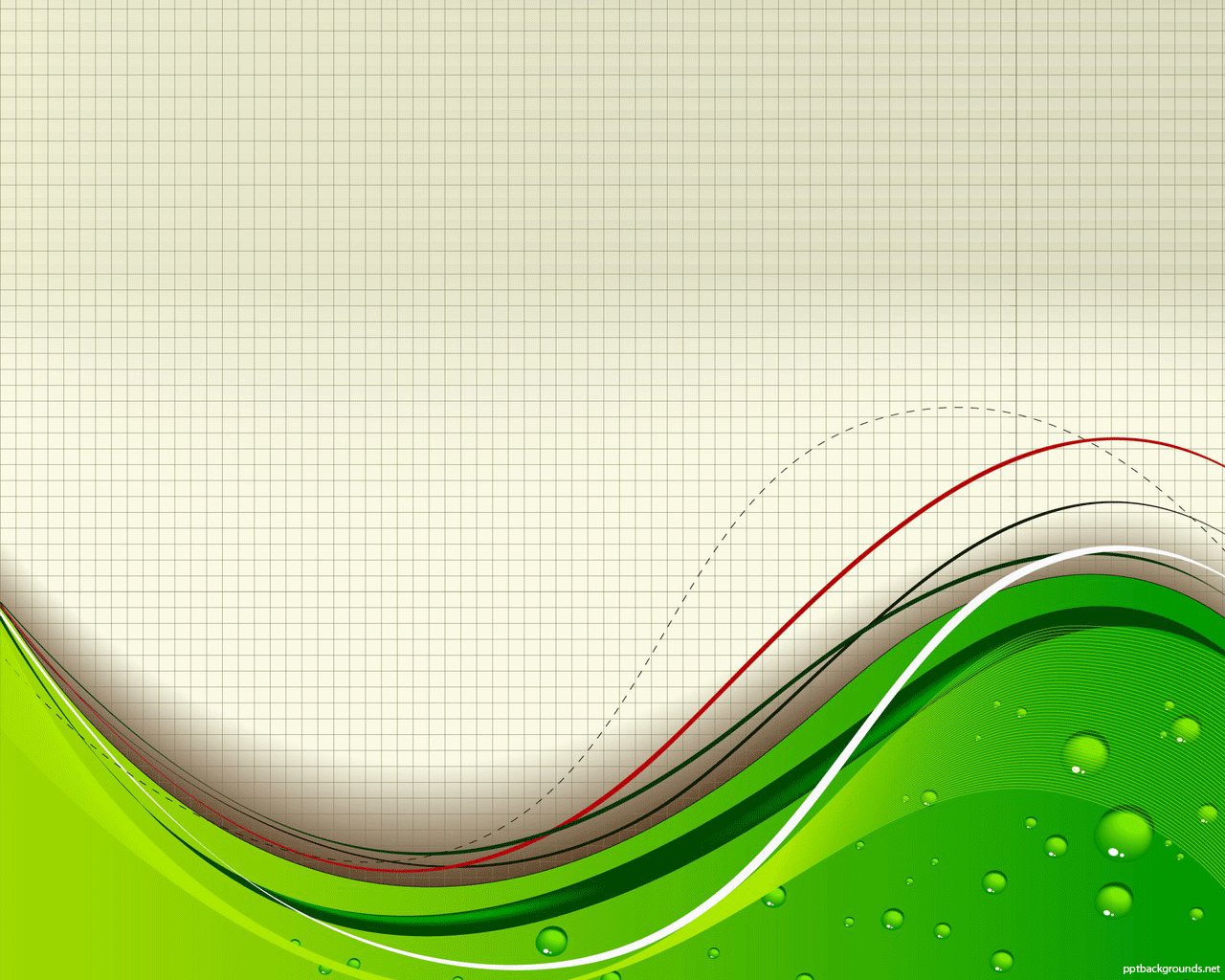 The Book of Life
Is your name written in theLamb’s book of life?
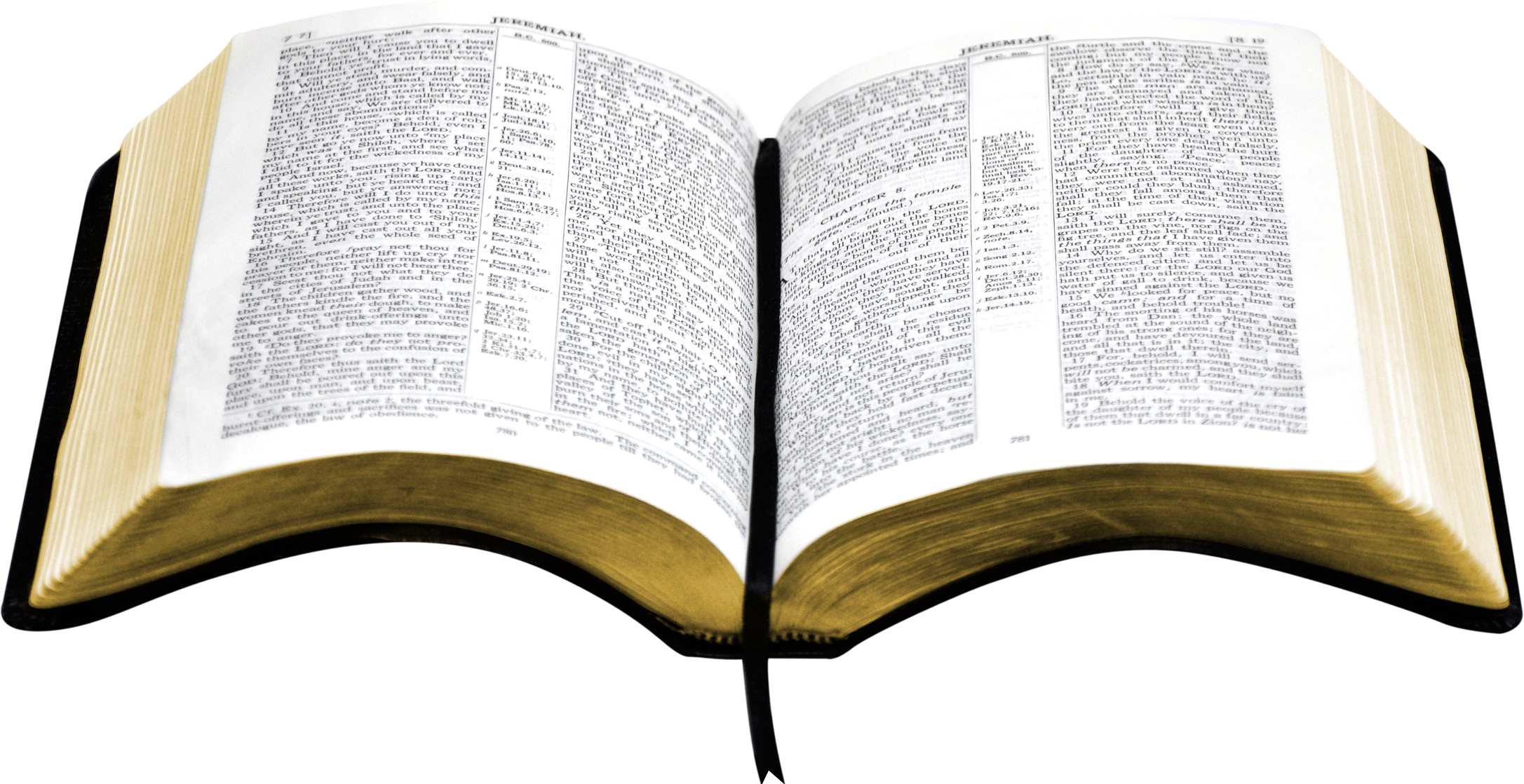 Richie Thetford										 www.thetfordcountry.com